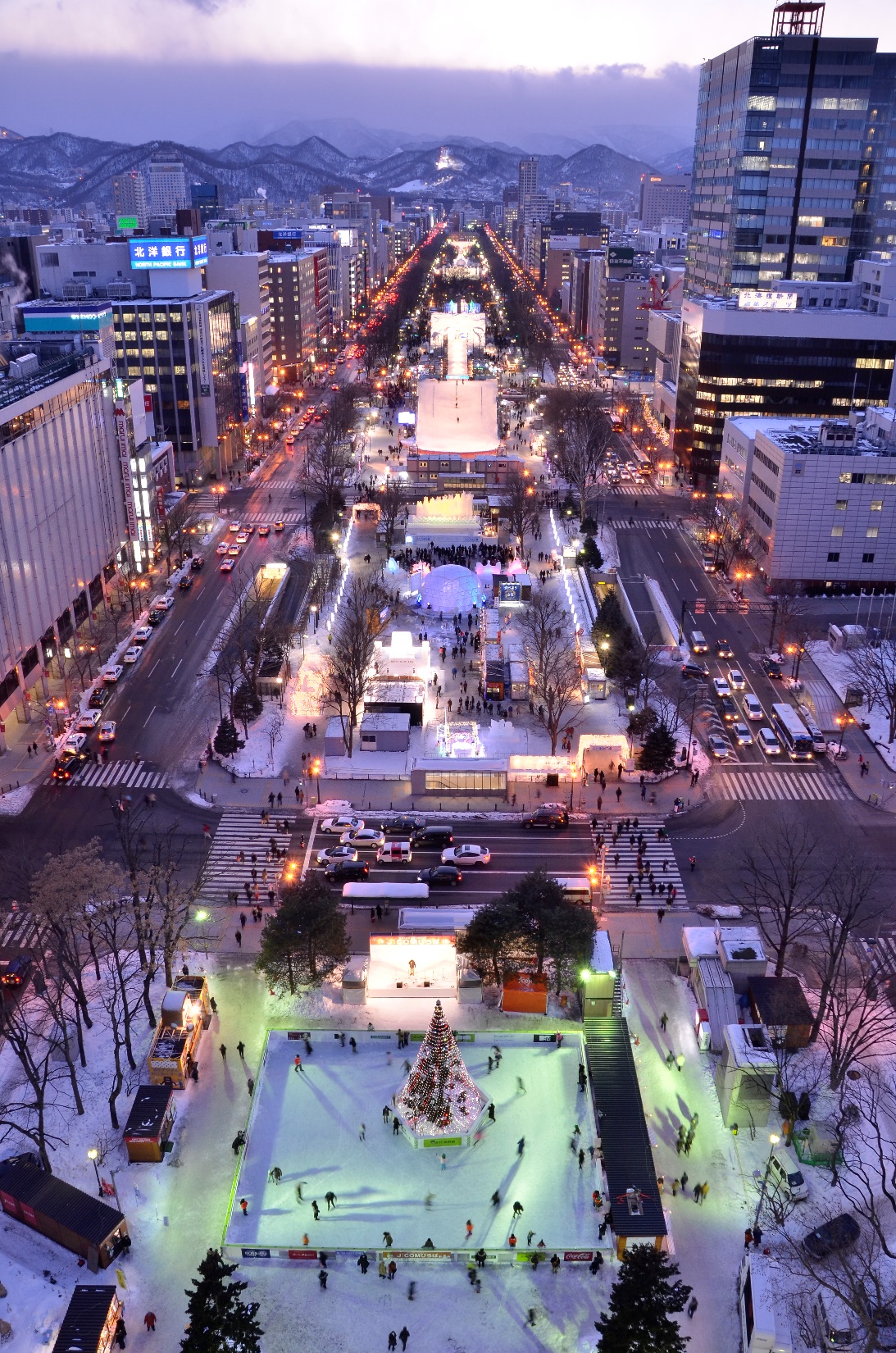 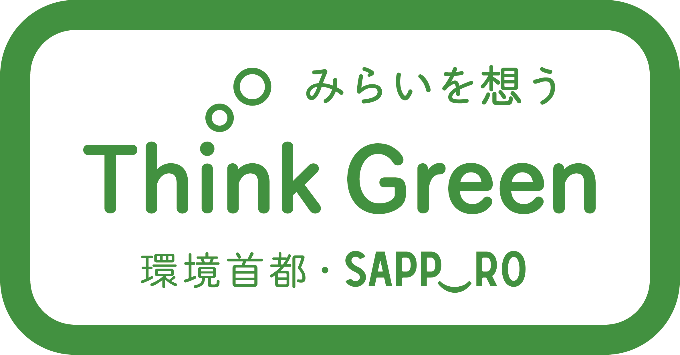 20th World Winter Cities Conference for Mayors
Group session: Environmental Policies for Winter Cities
Decarbonization initiatives for 
Sapporo’s future
Dec. 17th, 2024
Mayor of Sapporo, AKIMOTO Katsuhiro
1
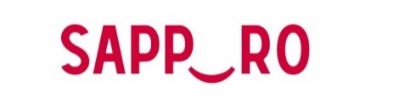 History of Sapporo City and the Progression of Environmental Issues
City center in the late 1950s
(Sapporo City Archives)
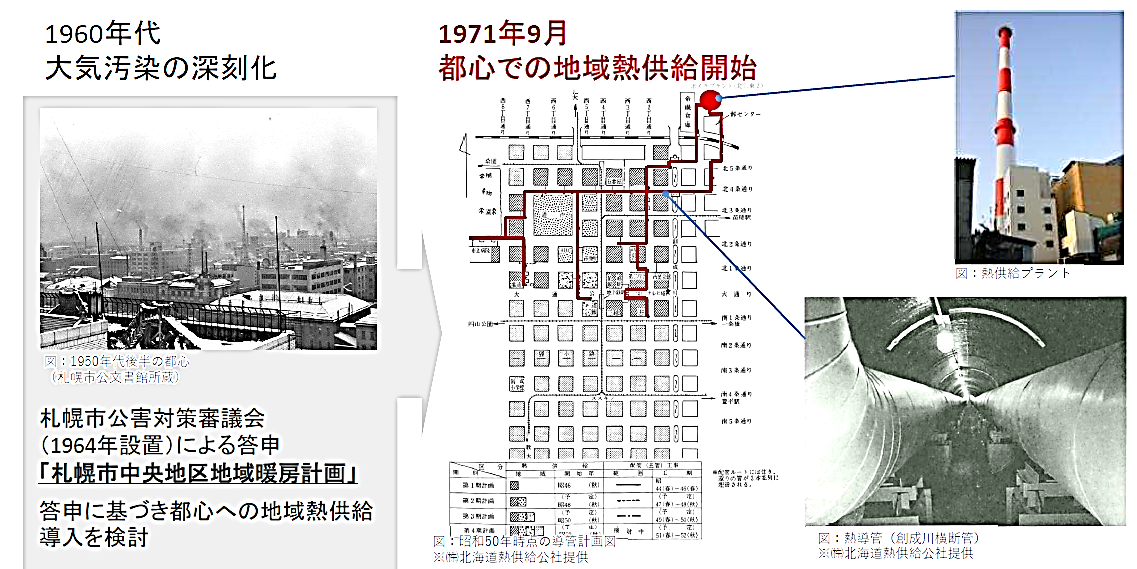 ・1950s～1970s
Due to the use of coal and oil, and the rapid increase in number of automobiles
pollution becomes more severe.
1922
・Sapporo established as a city
・1960s～1980s
Due to regulations by law/ordinance 
and the development of new 
infrastructure such as district heating 
and subways 
there is a dramatic 
improvement in air quality.
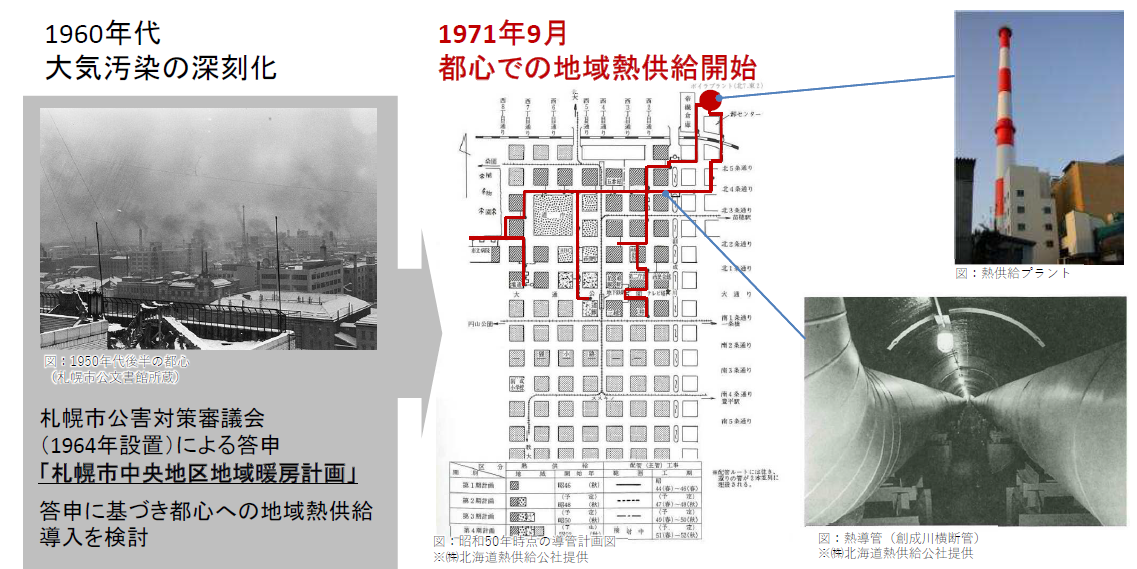 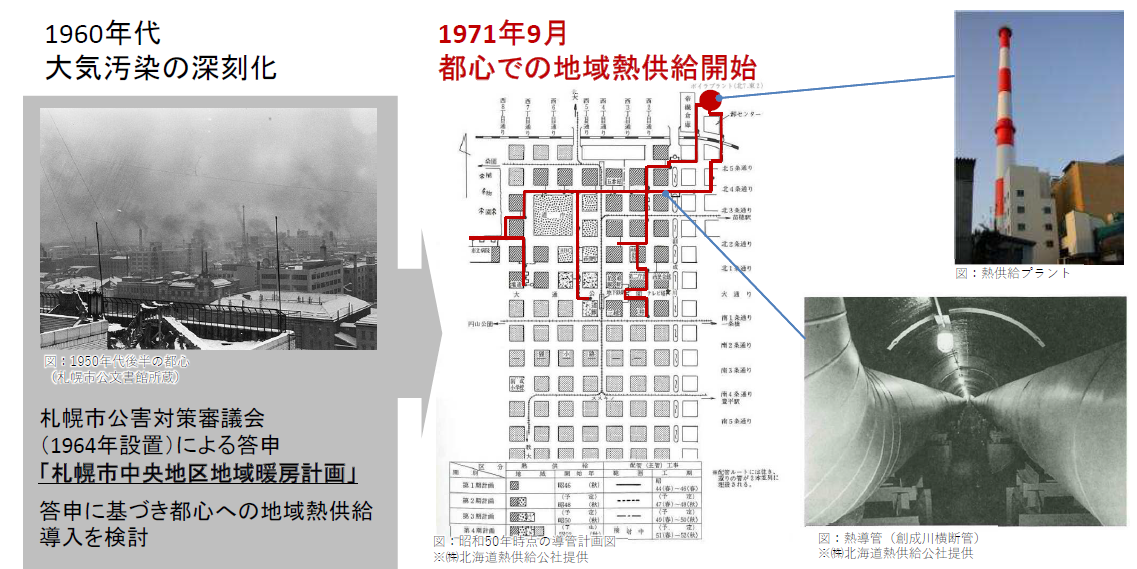 1971: district heating begins in the city center
1950s
・Population surpasses 500,000
Development of city infrastructure accelerates
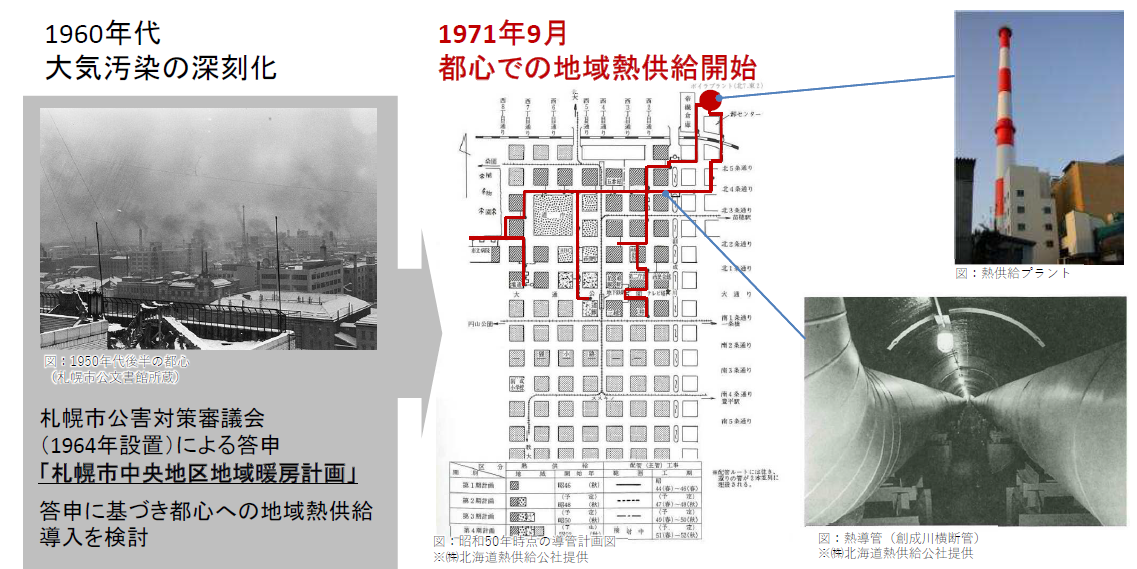 1970s
・Population surpasses a million

・Sapporo Olympics are held

・Sapporo becomes an 
    ordinance-designated city
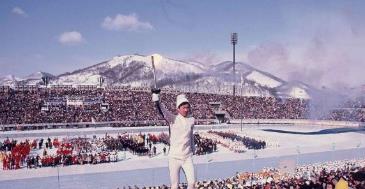 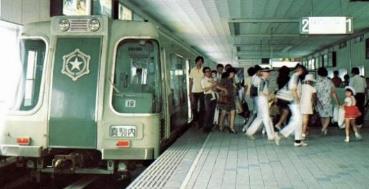 1971: Nanboku Subway Line opens
1972: Sapporo Olympics are held
2
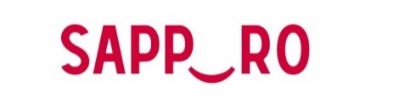 History of Sapporo City and the Progression of Environmental Issues
Amount of dust fall by fiscal year
Sulphur dioxide concentration by fiscal year
（環境基準）
Environmental standard
Annual average value, 
central part of Sapporo City
Winter (October – March) value, 
central part of Sapporo City
3
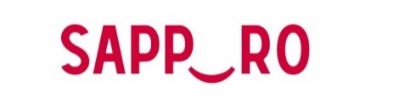 History of Sapporo City and the Progression of Environmental Issues
Sapporo’s annual average temperature has been increasing at a rate of about 2.5℃ per 100 years.
・1990s
Through global warming and the loss of biodiversity 
environmental problems become apparent
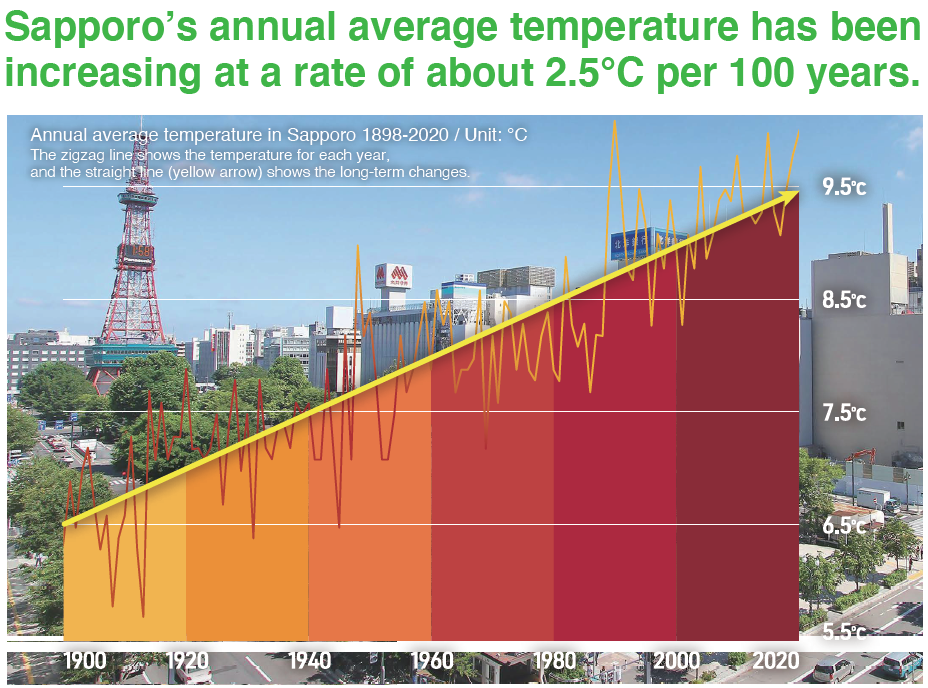 1990s
・Population surpasses 1.8 million
2000s
・2008
With the aim of becoming a world-class 
environmental city, ‘Green Capital, Sapporo’ is declared.
・2020
The ambition to be a ‘Zero carbon city’ is declared.
・2023
On the occasion of the G7 summit, the Hokkaido/Sapporo Declaration is announced to pave the way for a decarbonized future through local energy production for local consumption, and contributions to economic revitalization.
・Population surpasses   
   1.9 million
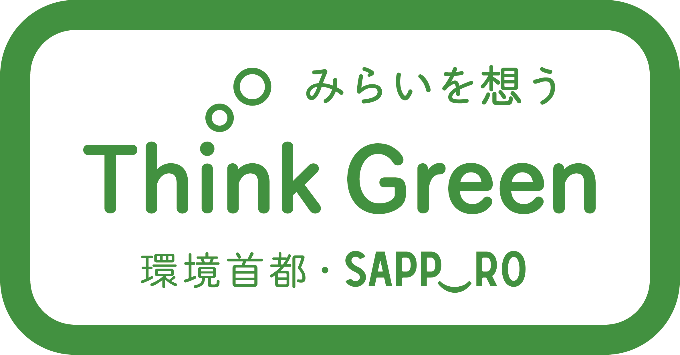 2020s
・ 100-year anniversary of city   
    establishment

・ G7 Ministers’ Meeting on Climate, Energy 
    and Environment is held in Sapporo
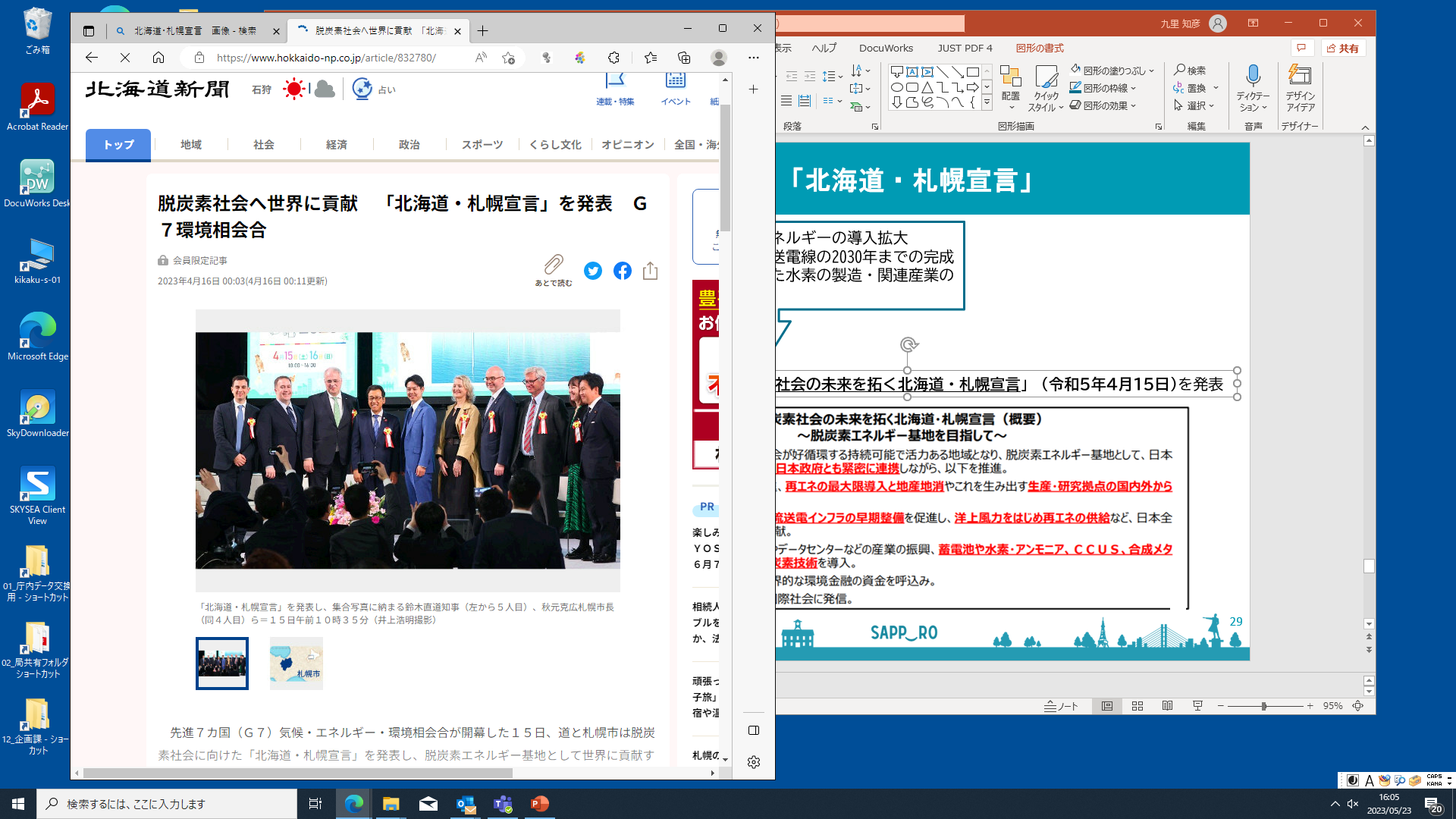 City renewal acceleration
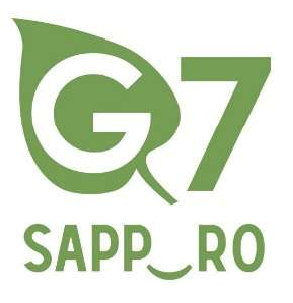 4
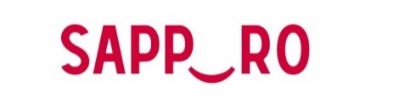 Sapporo City’s objective to reduce Greenhouse Gas emissions
With the intention of becoming a zero-carbon city by 2050, Sapporo aims to have reduced emissions by 55% by 2030 (in comparison to 2016 levels).
Sapporo city’s Climate Action Plan (March 2021) was created based on the scientific findings of the IPCC in keeping with the ‘1.5℃ target’ of the Paris agreement.
Aims to meet this target through initiatives capitalizing on the special characteristics 
    of the region.
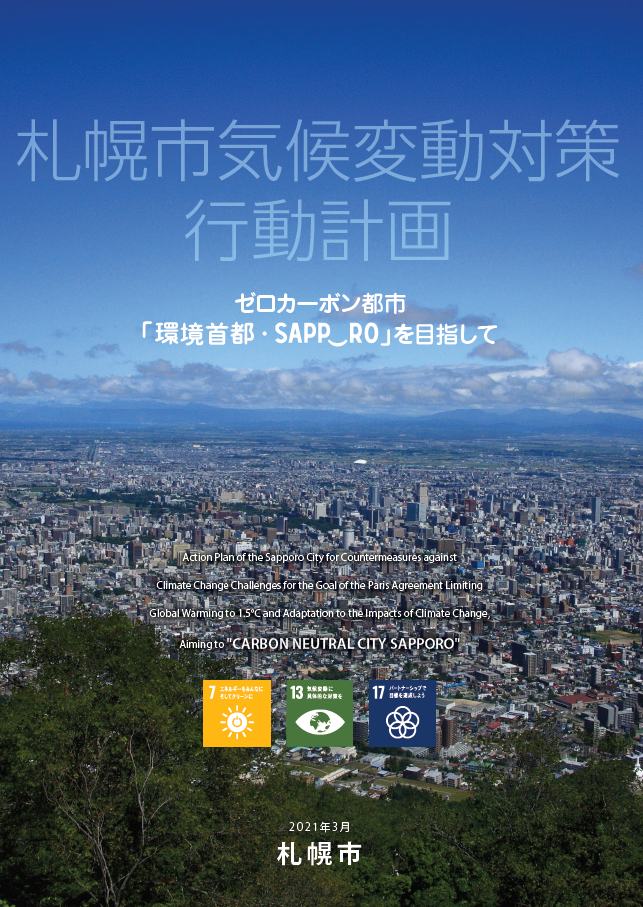 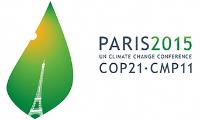 55％ reduction from 2016
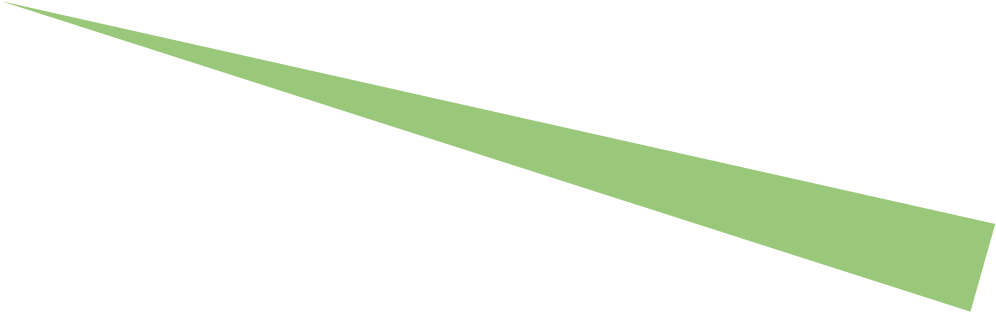 537
Target
Net Zero
5
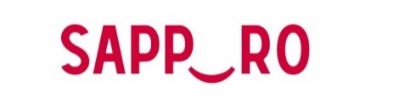 Decarbonizing initiatives utilizing Sapporo’s special regional characteristics (snowy, cold winter climate)
Promotion of ZEHs and ZEBs in order to substantially reduce heating energy consumption
Establishment of ‘Sapporo’s Next Generation Housing Standards’, with certification and subsidy programs for well-insulated and airtight houses.
Providing support for the additional design costs required for the construction of ZEB and ZEH-M (apartment) high energy-saving buildings and condominiums.
Net Zero Energy House
Net Zero Energy Building
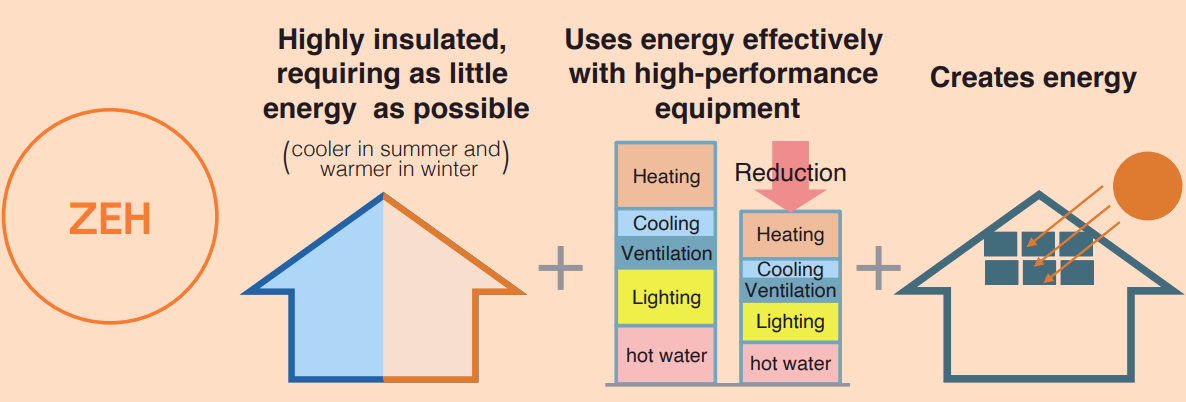 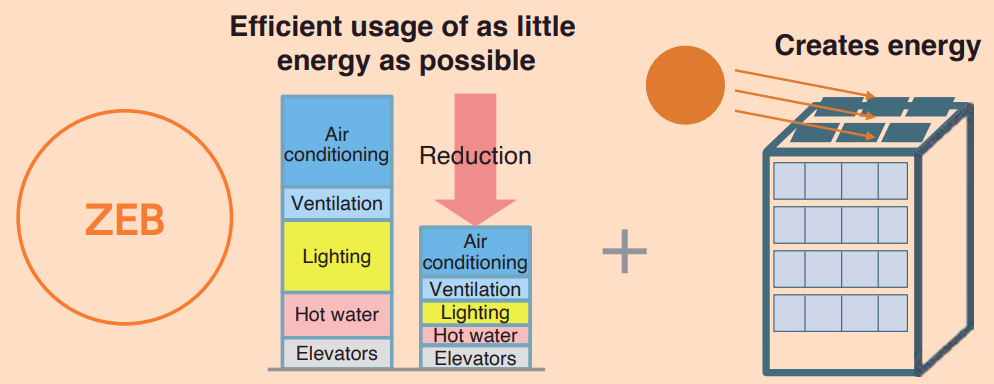 6
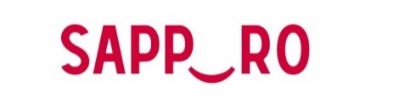 Decarbonizing initiatives utilizing Sapporo’s special regional characteristics (snowy, cold winter climate)
Promoting energy source transitions from kerosene-based heaters and boilers
In order to encourage people within the city to transition from widely-used kerosene-based heaters and boilers to electric or gas-based ones, which produce fewer CO2 emissions, we provide subsidies and collaborate with businesses to raise awareness.
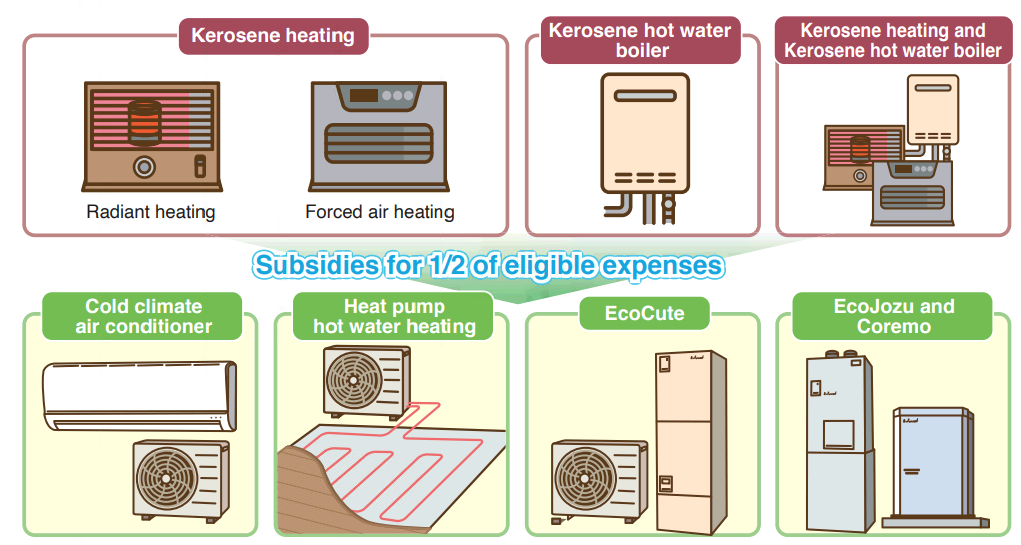 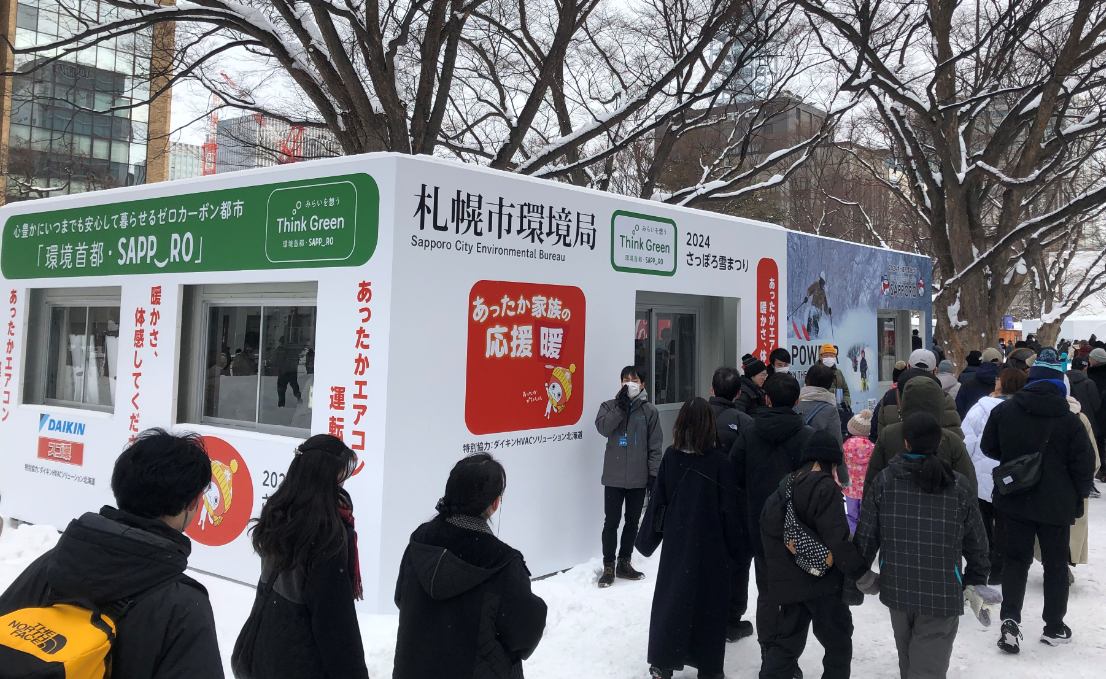 PR Booth at the 74th Sapporo Snow Festival
7
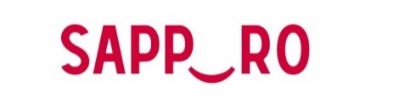 Decarbonizing initiatives utilizing Sapporo’s special characteristics (city renewal)
Using the opportunity of city renewal to make progress with decarbonization
In 2022, a discussion system between the government and businesses in Sapporo was set up to make efforts to prioritize ‘decarbonization’, ‘resilience’ and ‘comfort’ in the early planning stages of any new-builds and renovations in the city center.
If a company relocates its head office from outside of Hokkaido to a ‘Zero Carbon Building’ which meets the criteria and has been certified as such, they are eligible for preferential treatment, including for example having two years’ rent 100% subsidized.
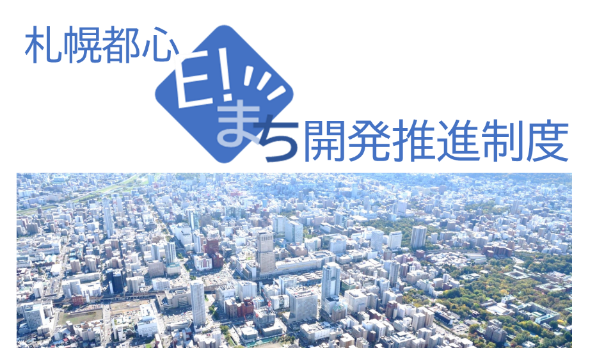 ゼロカーボン推進ビル（2024年1１月時点 ４件認定）
Zero Carbon Building (four buildings certified as of November 2024)
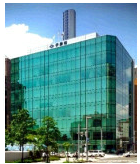 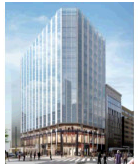 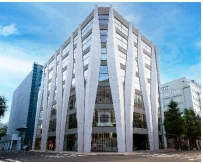 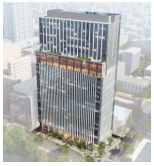 8
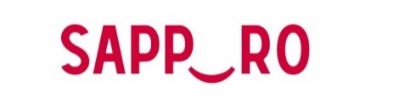 Decarbonizing initiatives utilizing Sapporo’s special characteristics (city renewal)
Using the opportunity of city renewal to maintain and expand district heating
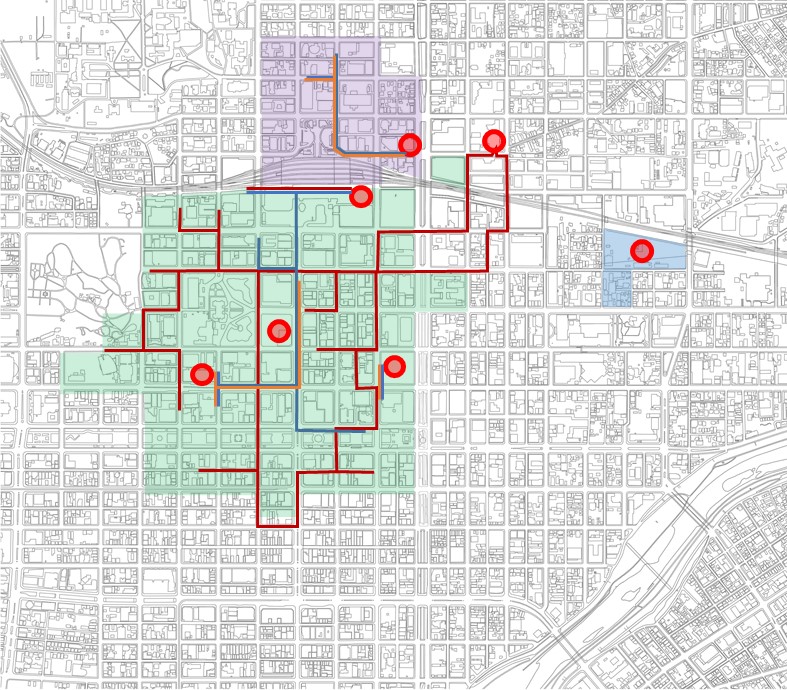 Using the opportunity of large-scale city redevelopments to carry out the simultaneous development of district heating plants.
Taking the opportunity of city renewal projects to expand the network of heating conduits.
Through district heating in the city center, we can actively utilize untapped and renewable energy sources.
Alongside large-scale redevelopments, plans are in place to develop new energy centers
Kita 5 Nishi 1-2 zone
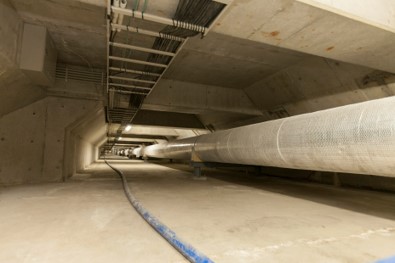 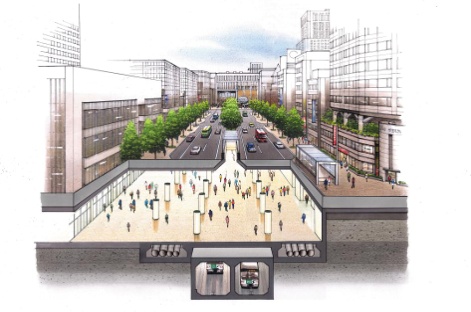 Development of heat conduits in underground walkway spaces
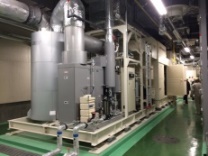 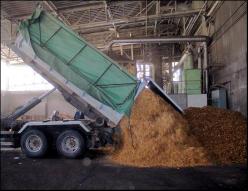 Odori Nishi 4 Minami zone
Cogeneration system
Wood biomass utilization
Status of district heating in Sapporo city center
Usage guide
Energy centers in operation
Planned energy centers
Zones with local redevelopment ventures underway
Existing mainline hot water conduits
Planned mainline hot water network expansion
Existing mainline cold water conduits
Planned mainline cold water network expansion
9
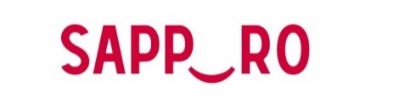 Decarbonizing initiatives utilizing Sapporo’s special characteristics (population, infrastructure)
Expansion of Renewable Energy Use Through Collaboration in Hokkaido
While it is difficult for Sapporo, a large city with dense urban infrastructure, to meet all of its electricity needs from renewable energy produced internally, Hokkaido has the greatest potential for renewable energy in the entire country.
In order to promote the utilization of renewable energy in cooperation with those regions of Hokkaido with high renewable energy potential, we are working on a system to supply surplus electricity from those regions to customers in Sapporo.
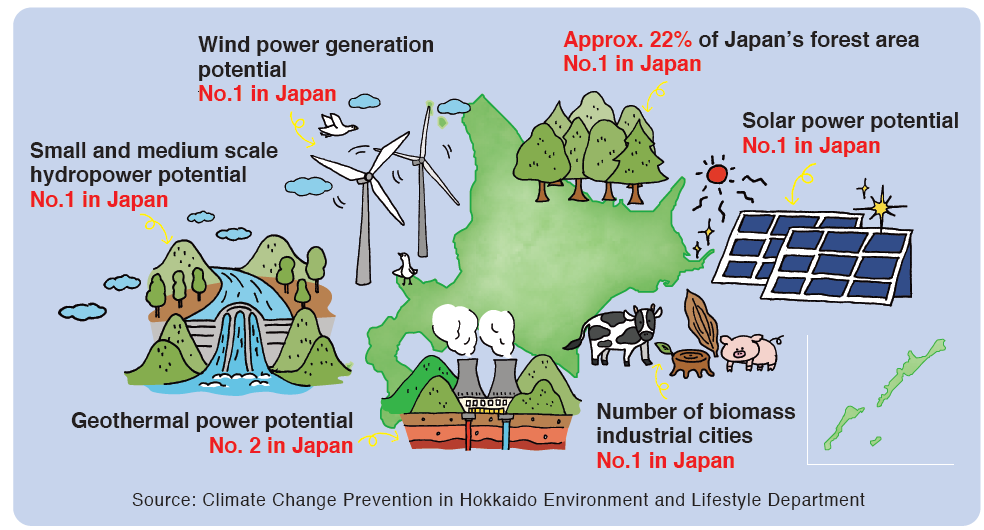 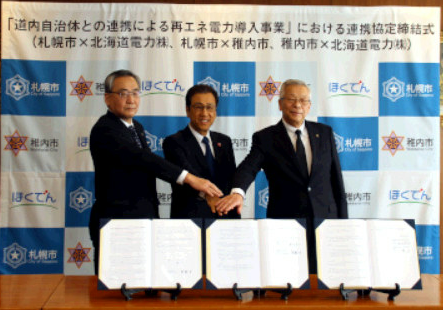 Partnership Agreement Signing Ceremony
10
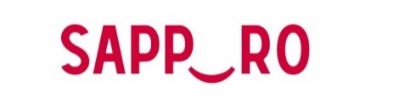 Decarbonizing initiatives utilizing Sapporo’s special characteristics (population, infrastructure)
Using excess electrical power from waste incineration plants to supply the city-managed subways
Since April 2024, surplus electricity produced from the heat emitted when burning of refuge at three waste incineration plants has been supplied to the three city-managed subway lines, according them a non-fossil fuel certificate known as ‘environmental value’.
Approximately 70% of the electricity consumed is carbon zero, and ‘local production for local consumption’ also results in a significant reduction in CO2 emissions (CO2 reduction: around 45,000 tons/year).
      ⇒It is planned to reach 100% zero carbon in April 2025.
                                                       (With new waste incineration plants, power generation capacity will be tripled.
First ‘local energy production for local consumption’ subway initiative in Japan.
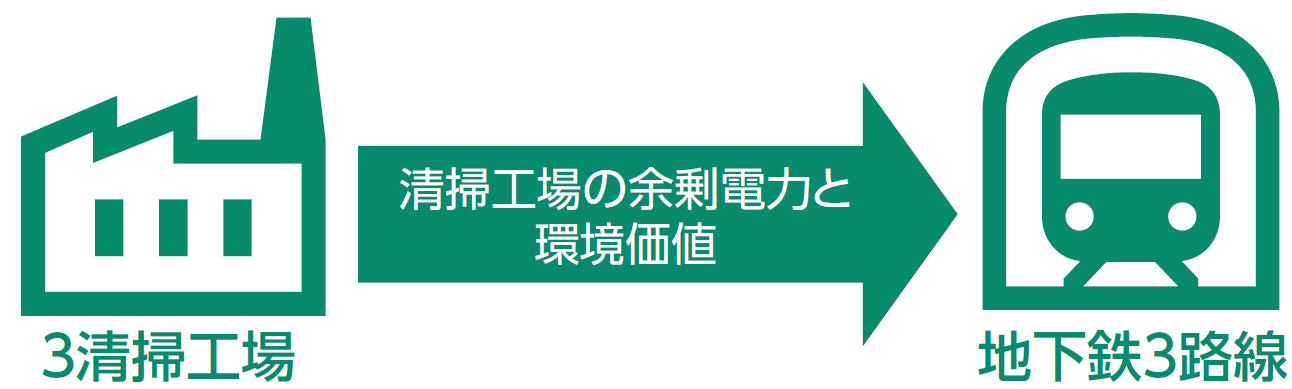 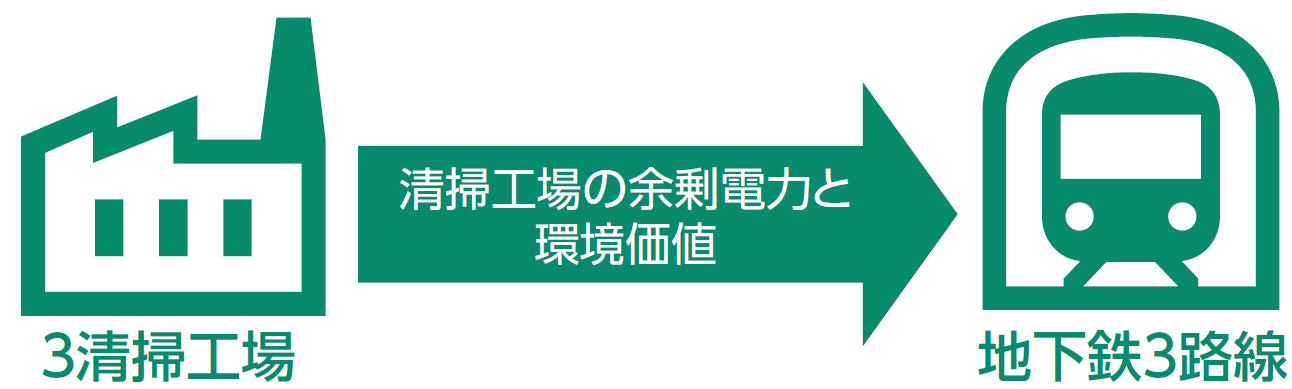 Waste incineration plants give surplus electrical energy and ‘environmental value’
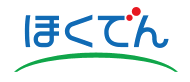 3 waste incineration plants
3 subway lines
Business coordinator
11
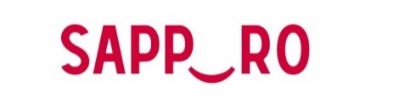 Decarbonizing initiatives utilizing Sapporo’s special characteristics (population, infrastructure)
Model area for hydrogen utilization
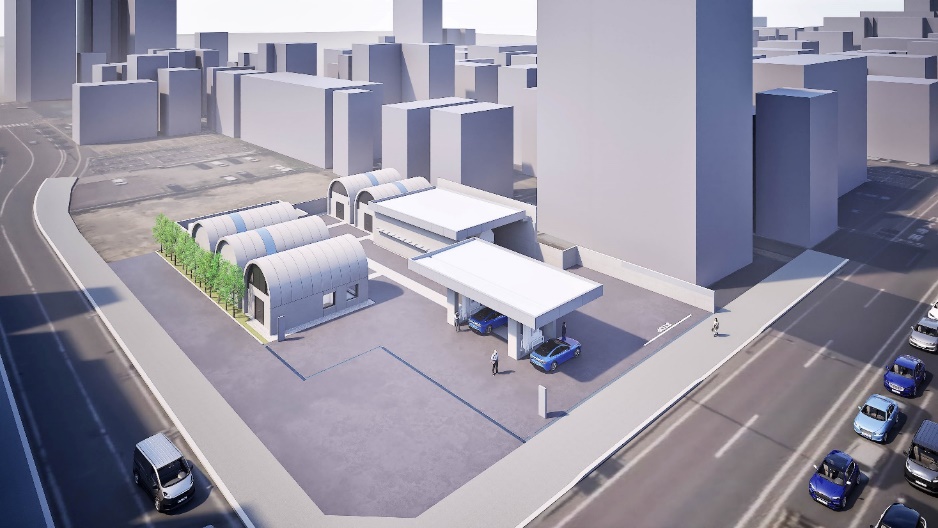 In anticipation of a hydrogen-based society, a stationary hydrogen station capable of supporting large vehicles is being prepared.
In addition, we plan to develop hospitality facilities which integrate initiatives such as pure hydrogen fuel cells and ZEB. 
Research is being undertaken on the development of a supply system for hydrogen produced using renewable energy in order to meet growing hydrogen demands in Sapporo city.
(Image shown is for illustration purposes only and may not be an exact representation)
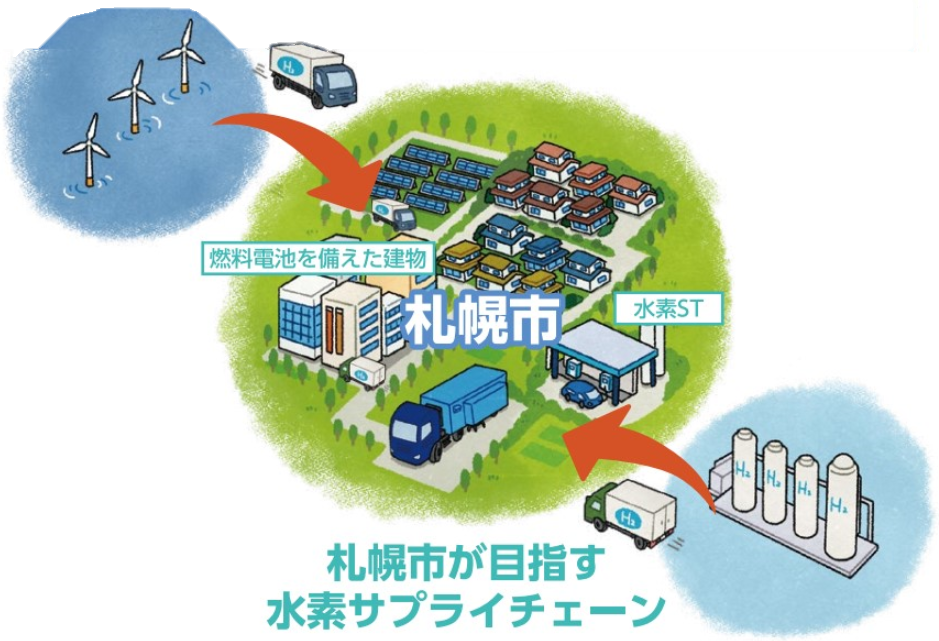 Water
Electric power from renewable energy
Hydrogen
H
H
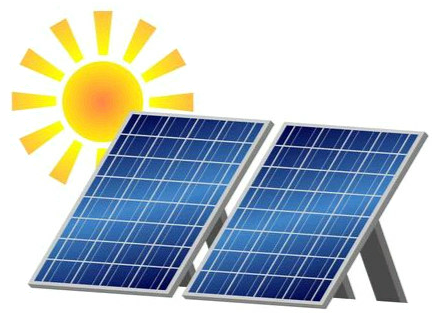 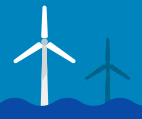 O
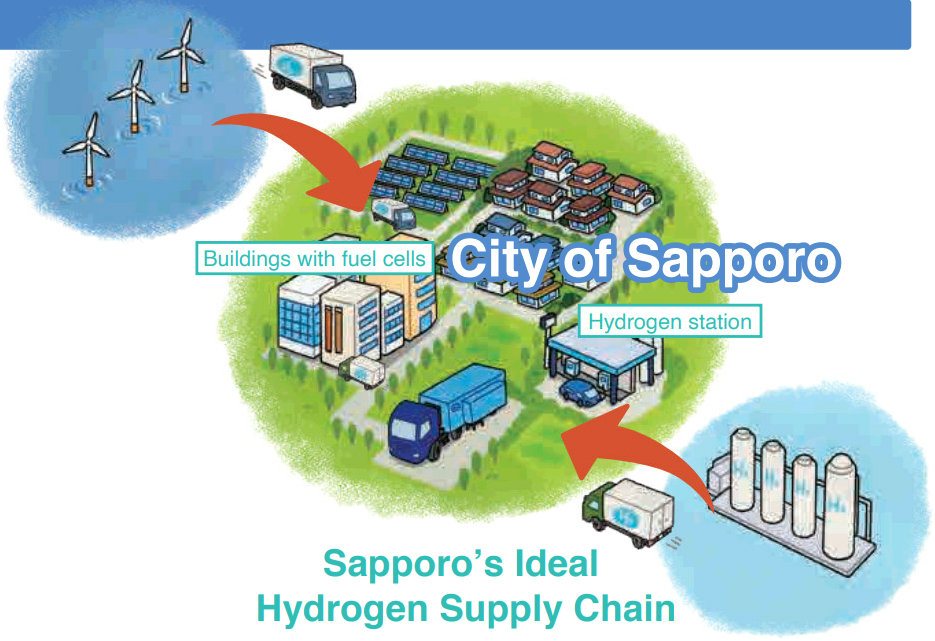 H
H
H
H
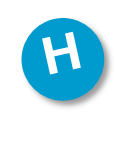 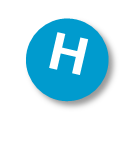 O
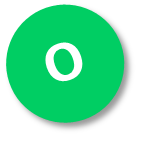 H
O
O
Oxygen
H
12
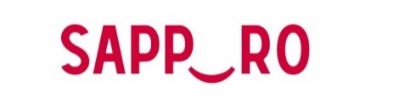 Decarbonization initiatives for the future of Sapporo
‘Green Capital Sapporo’
Passing on the rich environment to the next generation and communicating the attractiveness of Sapporo
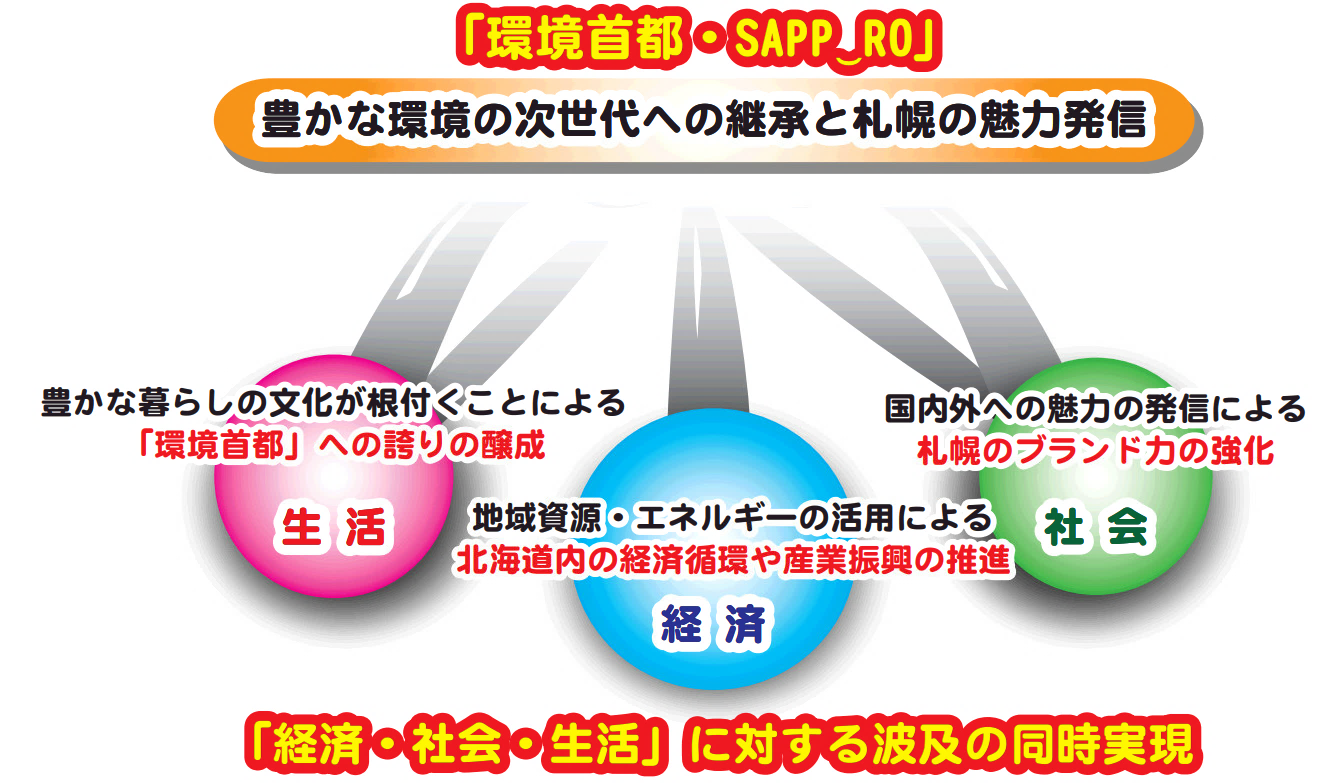 Pride in being the ‘green capital’ thanks to a culture of affluent living
Strengthening the Sapporo brand by spreading the word about the attractiveness of Sapporo domestically and internationally
Society
Daily Life
Promoting economic circulation and industrial development in Hokkaido by using local resources and energy
Economy
The ripple effects of our initiatives can be felt on the economy, in society, and on daily life.
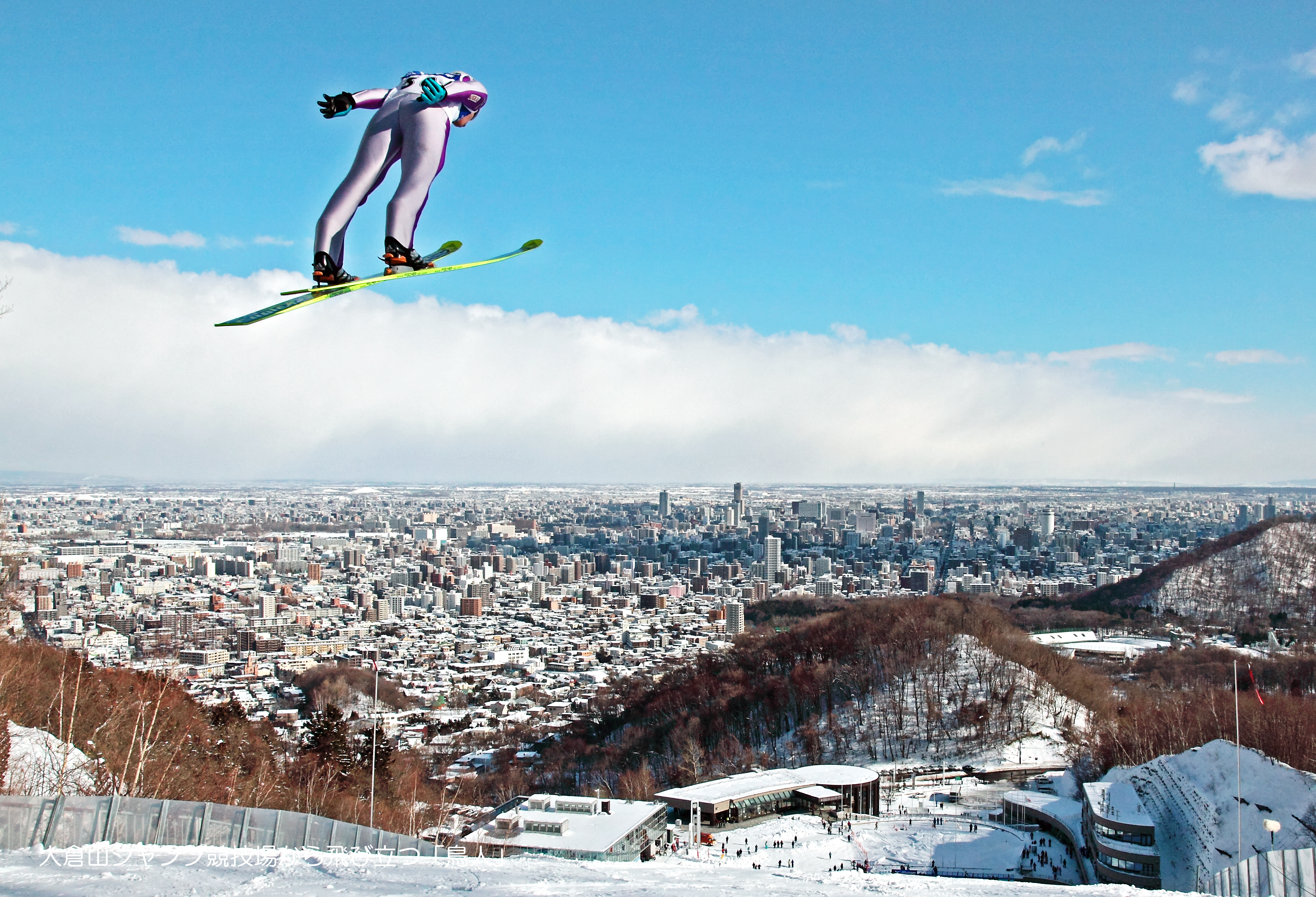 THANK YOU
THANK YOU
[Speaker Notes: ○ご清聴ありがとうございました。]